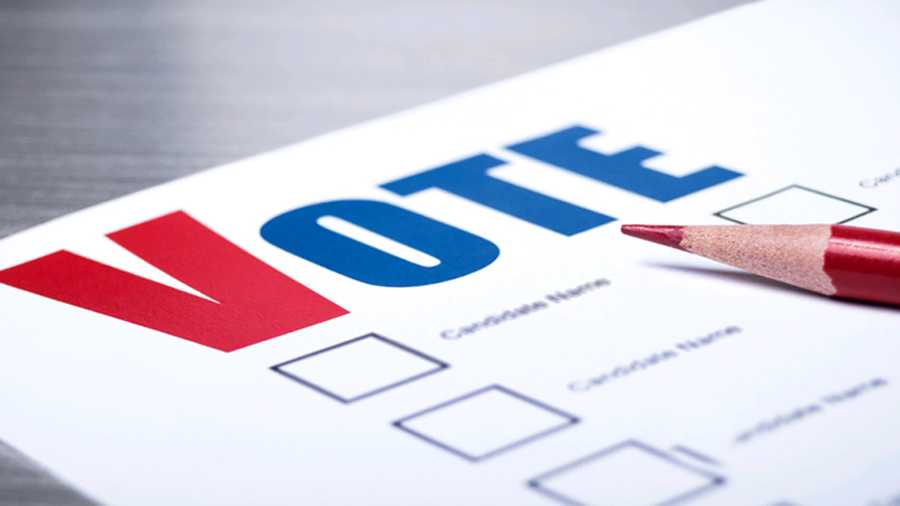 Voter Outreach
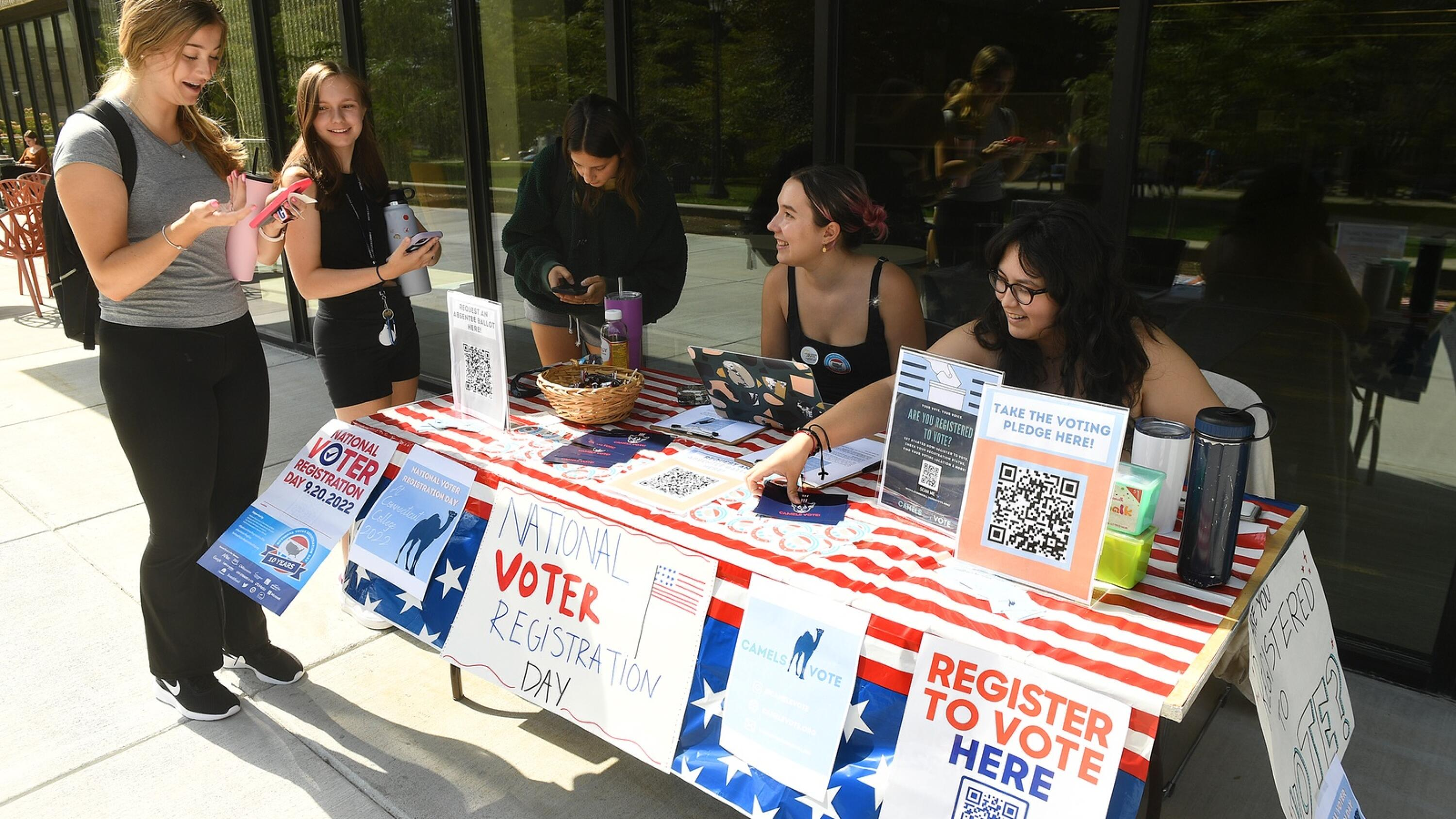 Best Practices and Requirements
Elections Resources available to our communities 
Your Office & Webpage
Voter Registration Drives
Working with Town Committees, and Civic Organizations
Title 9 - Elections
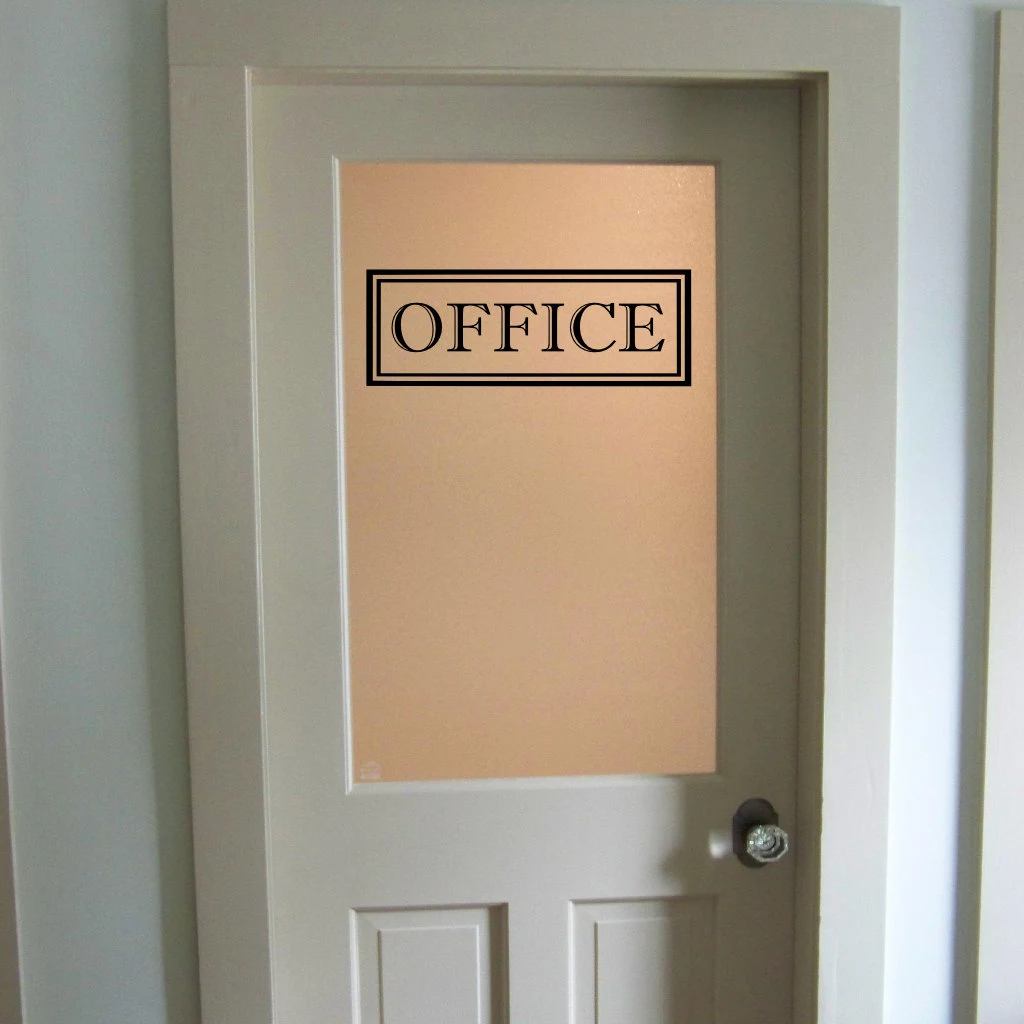 Your Office
Post your hours (required) Sec. 9-23
Add a shelf by the door that has Voter Registration Cards Sec. 9-23g
Add a QR Code for the SOTS webpage 
Descriptive voicemail – consider inviting caller to visit a webpage 
Email Signature – Consider a link
Out of Office Auto Reply
Email Signature Example
Brenda Falusi
Deputy Registrar of Voters 
(860) 871-3634
Town of Tolland
21 Tolland Green, Tolland CT 06084
Hours Mon-Wed 9am-11am, Thurs Noon-2pm
Voter Registration questions: www.tollandelections.org
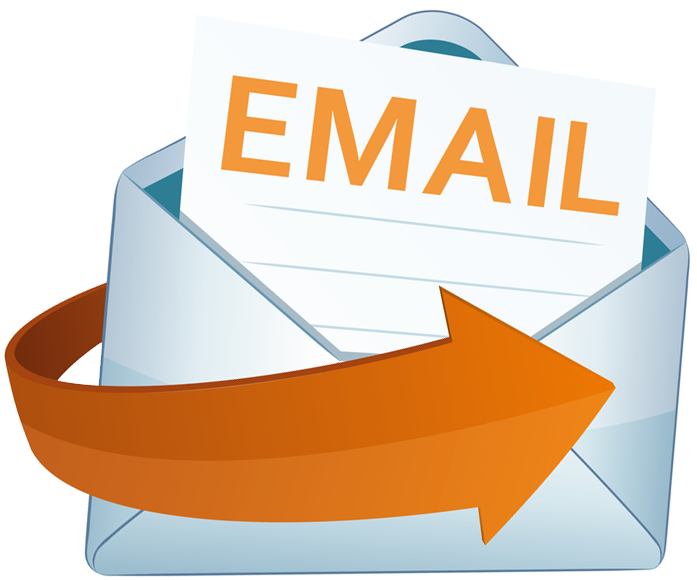 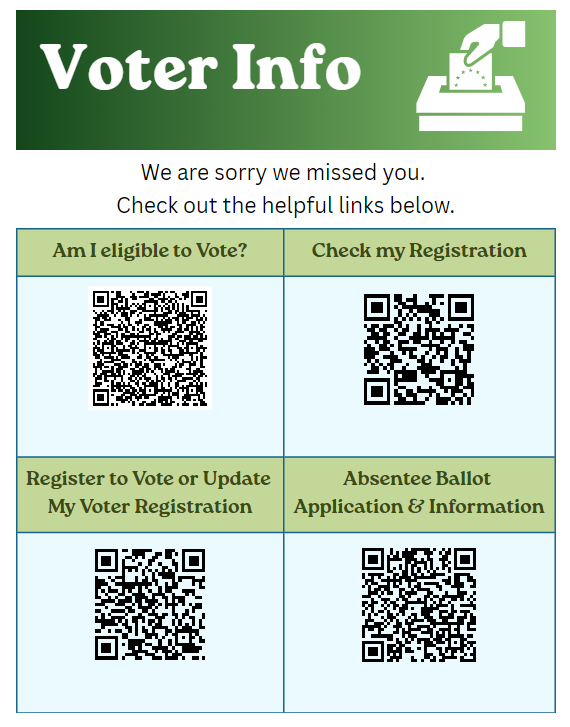 Use this QR Code for the page
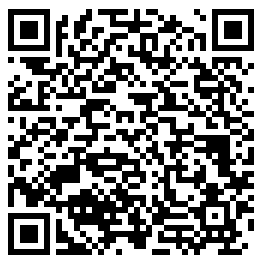 Sec. 9-19k
Your Election Webpage – Best Practice
Contact info – Name, Address, Phone, Email
Hours of Operation
Links to: 
Eligibility to Vote
Register to Vote
Check Registration
Check your polling location. 
SOTS 
Election Results
Important Election Dates and Deadlines
Community
Community
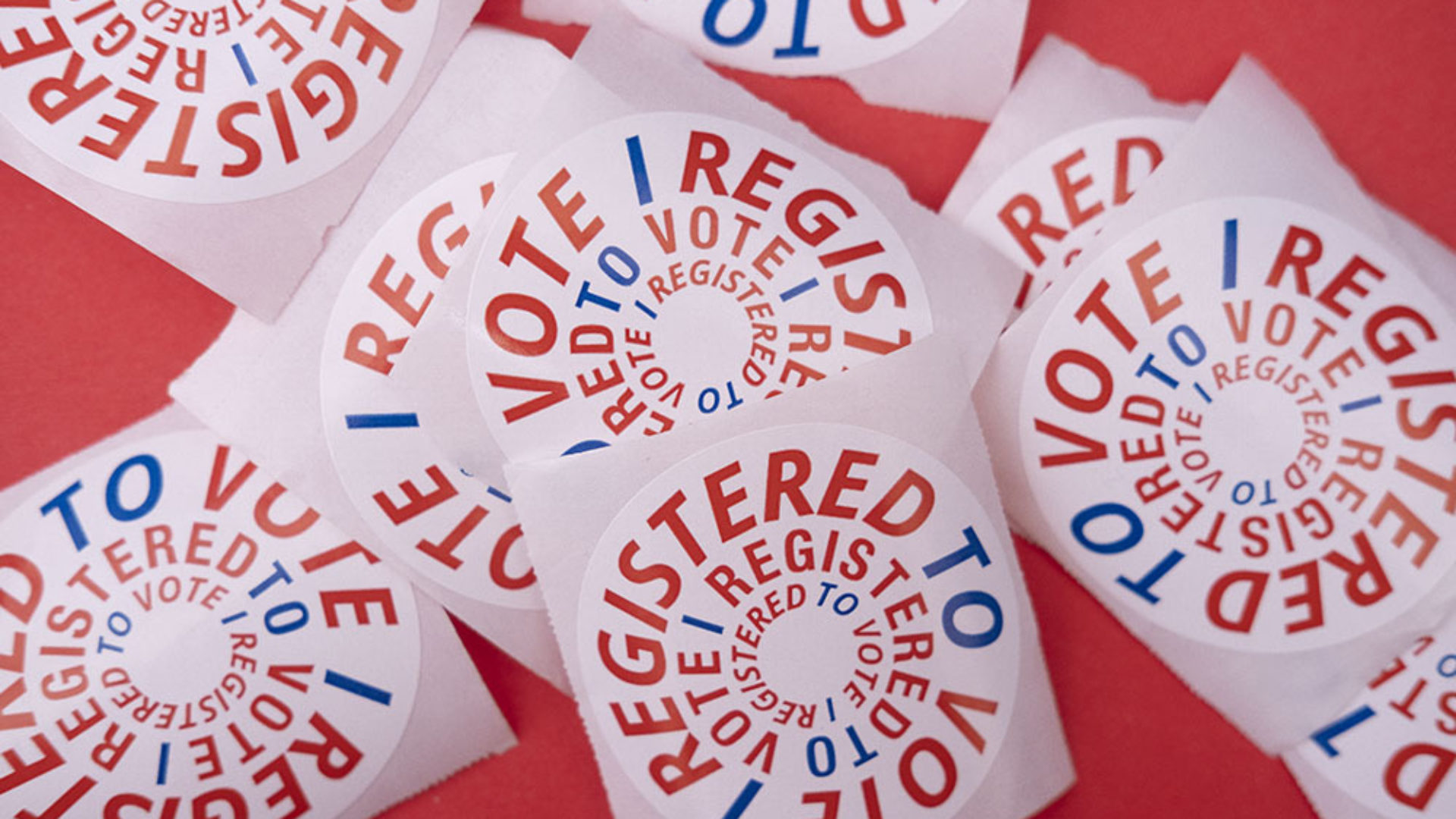 Voter Registration & Information Drives
Military Base
Farmer’s Market
Town Celebration
Parades
Kindergarten Registration
Library
Meet and Greet or Town Halls for Candidates
Naturalization Ceremonies Sec. 9-20b
College & University
Civic Organizations
Town Committee Meetings
Open House
Corporations, Unions and other special interest organizations or individuals may hold a GOTV drive. 
	11 CFR 100.24(a)(3).
Brenda Falusi
Deputy Registrar in Tolland
860-874-1278
bfalusi@tollandct.gov
Thank you